1st Year Teacher with a B.A.
15th Year Teacher with a M.A.
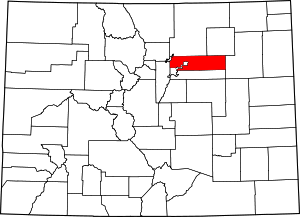 A Teacher’s Life by the Numbers!
Teacher Salaries
Adams County, CO
$40,524-$57,862*
$77,408- $95,356*
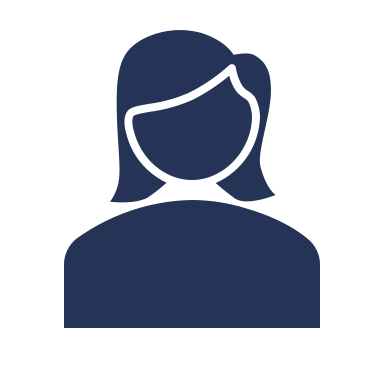 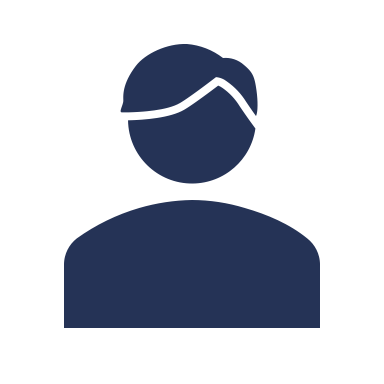 Plus extra duty pay for coaching and club sponsorship
*Data from 2021-2022
What does that mean for a teacher in this area?
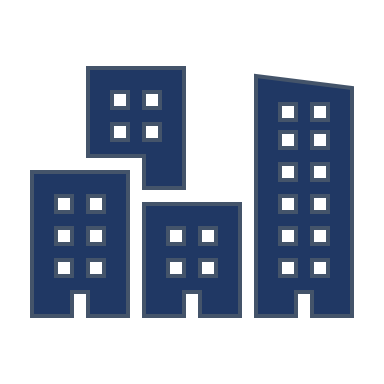 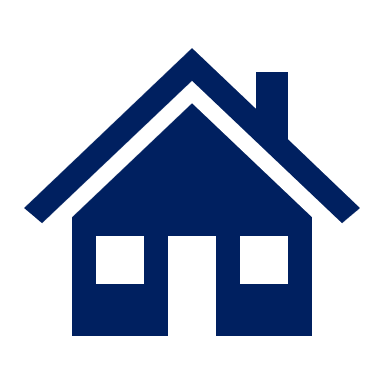 The average annual wage is $59,280
Average rent for a two-bedroom apartment is $1,605
Median  home value is $481,246
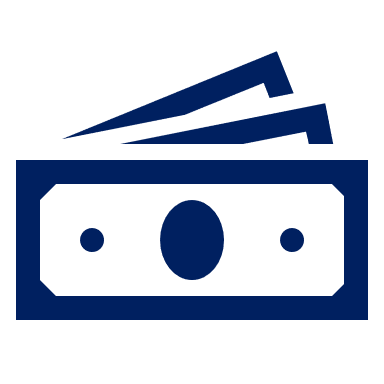 1st Year Teachers can buy houses like these*:
Mid-Career Teachers can buy houses like these*:
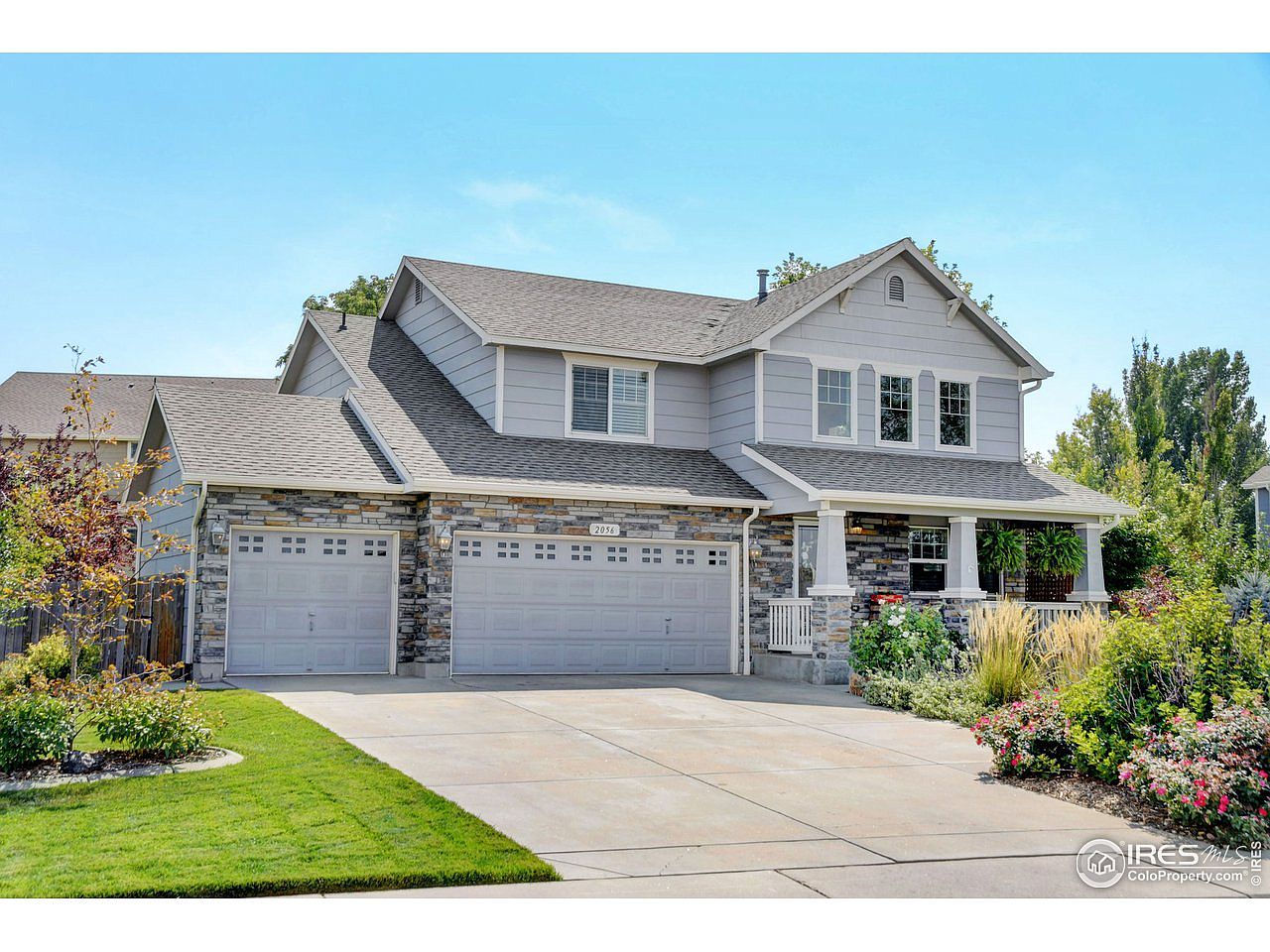 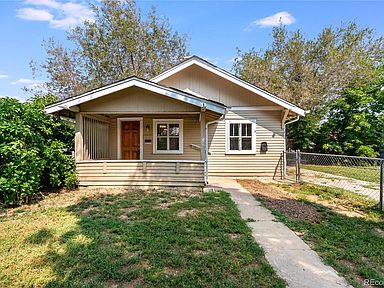 $580,000
$290,000
*With a 5% down payment for 1st year teachers and 20% down for mid-career and while spending 36% of their income on housing
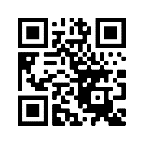 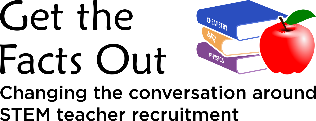 This material is based upon work supported by the National Science Foundation under Grant Nos. 1821710 & 1821462. Any opinions, findings, and conclusions or recommendations expressed in this material are those of the author(s) and do not necessarily reflect the views of NSF.
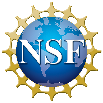 Visit our Website! GettheFactsOut.org
Created by KM 10.25.21